お友だち紹介キャンペーンを実施します！
ご家族・ご友人・
お知り合いなど
お仕事をお探しの方を
ご紹介ください！
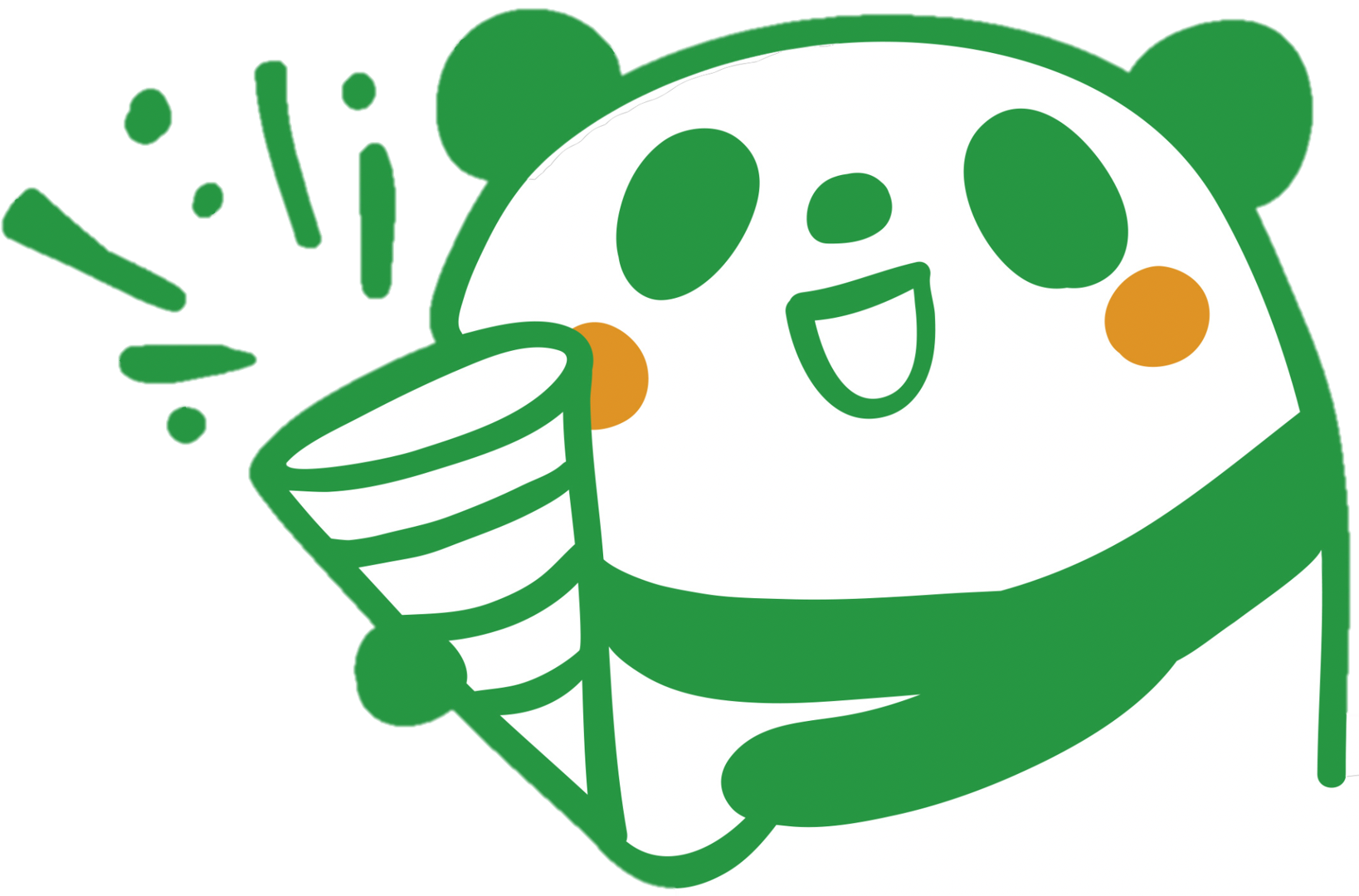 就業は主に三菱ケミカルグループの会社となります。
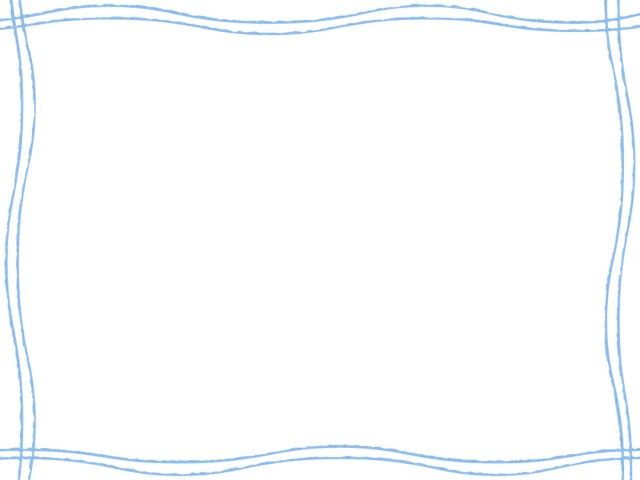 《キャンペーン詳細》
対象期間：2023年7月1日～9月30日
ご紹介してくださったあなたにも、
ご登録してくださったお友だちにも
選べるe-GIFT
5000円分　プレゼント！
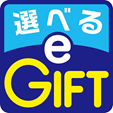 およそ30種類もの中から、
お好きな電子マネー・ギフト券をお選びいただけます！（下記は一例です）
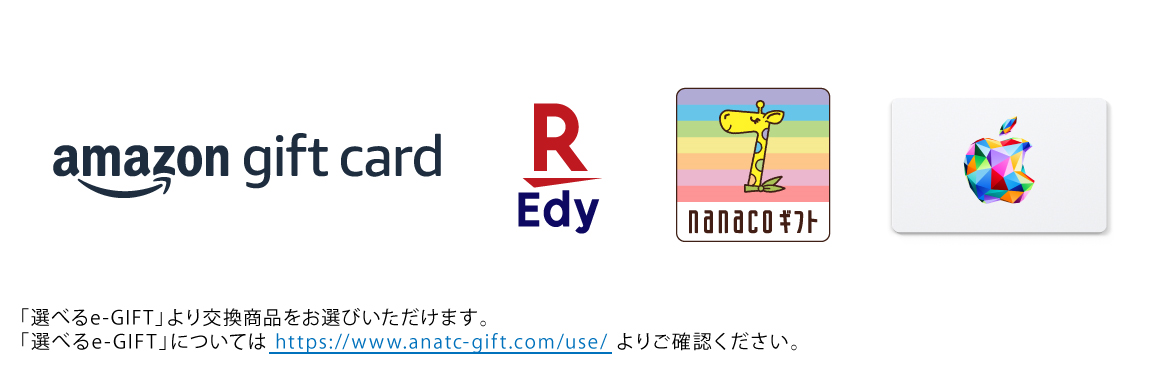 ※本キャンペーンは【エムシーパートナーズ株式会社】による提供です。本キャンペーンについてのお問合せはAmazonではお受けしておりません。【エムシーパートナーズ株式会社】お友だち紹介キャンペーン受付窓口【chiemi.saka.ma@mcgc.com】までお願いいたします。※Amazon、Amazon.co.jpおよびそのロゴはAmazon.com,Inc.またはその関連会社の商標です。※「nanaco(ナナコ)」と「nanacoギフト」は株式会社セブン・カードサービスの登録商標です。 ※「nanacoギフト」は、株式会社セブン・カードサービスとの発行許諾契約により、株式会社NTTカードソリューションが発行する電子マネーギフトサービスです。※本キャンペーンについてのお問い合わせは株式会社セブン・カードサービスではお受けしておりません。【エムシーパートナーズ株式会社】お友だち紹介キャンペーン受付窓口【 chiemi.saka.ma@mcgc.com 】までお願いいたします。※「EdyギフトID」を登録することで、楽天Edyとして受け取ることができます。※「EdyギフトID」は、楽天Edy株式会社との発行許諾契約により、株式会社NTTカードソリューションが発行する電子マネーギフトサービスです。※「楽天Edy（ラクテンエディ）」は、楽天グループのプリペイド型電子マネーサービスです。※© 2023 iTunes K.K. All rights reserved.
お近くの弊社拠点はコチラをクリック！
気になる職種・条件がある方は
是非ご連絡ください。
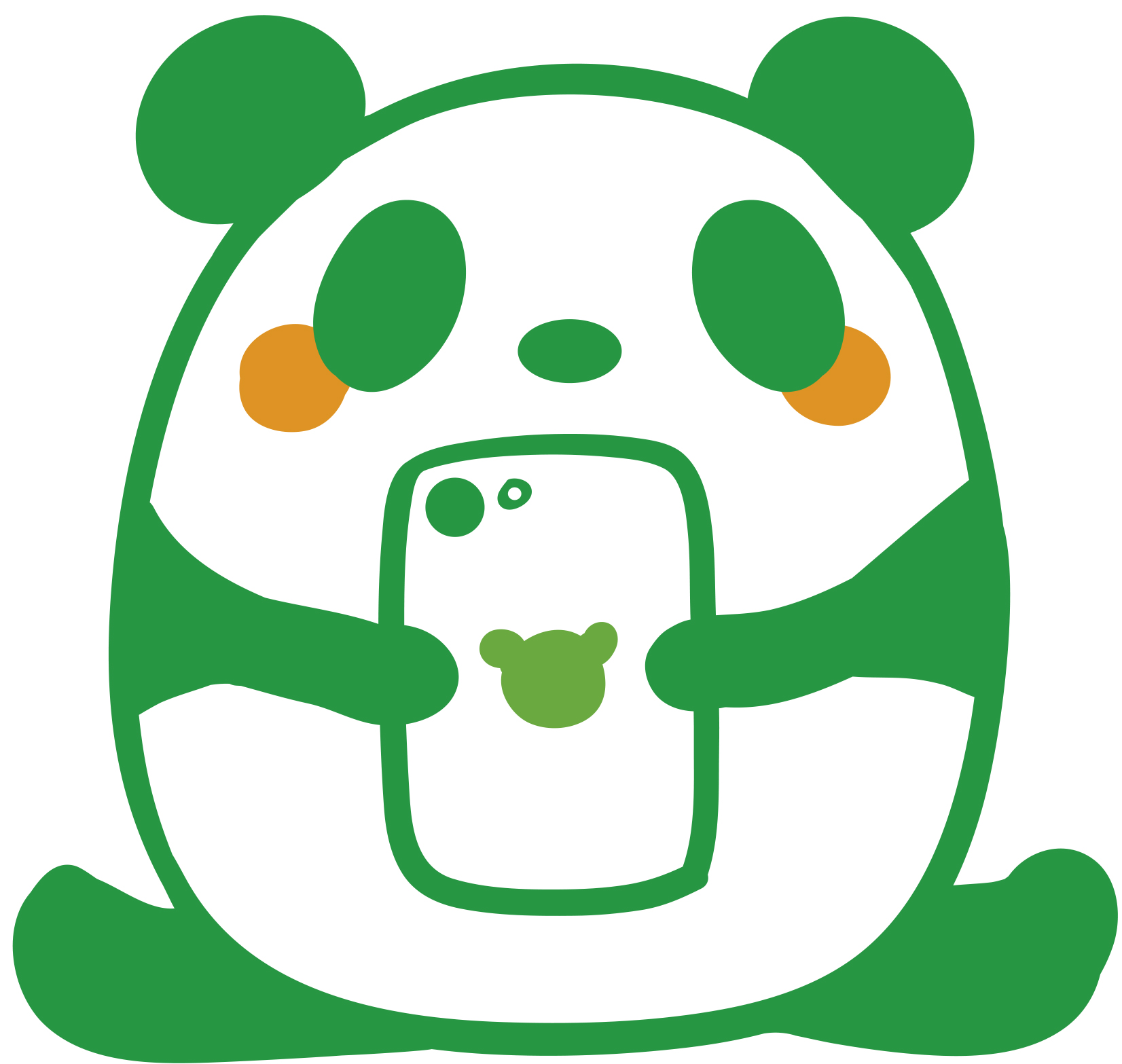 職種
設備保全
フォークリフト
一般事務
・
経理事務
研究・分析
軽作業
機器検査
・
目視検査
機械オペレーター
etc.
条件
テレワークあり
残業なし・少なめ
交替勤
日勤
時短OK
高時給
土日祝休み
未経験OK
社員登用あり
駅ちか
長期
etc.
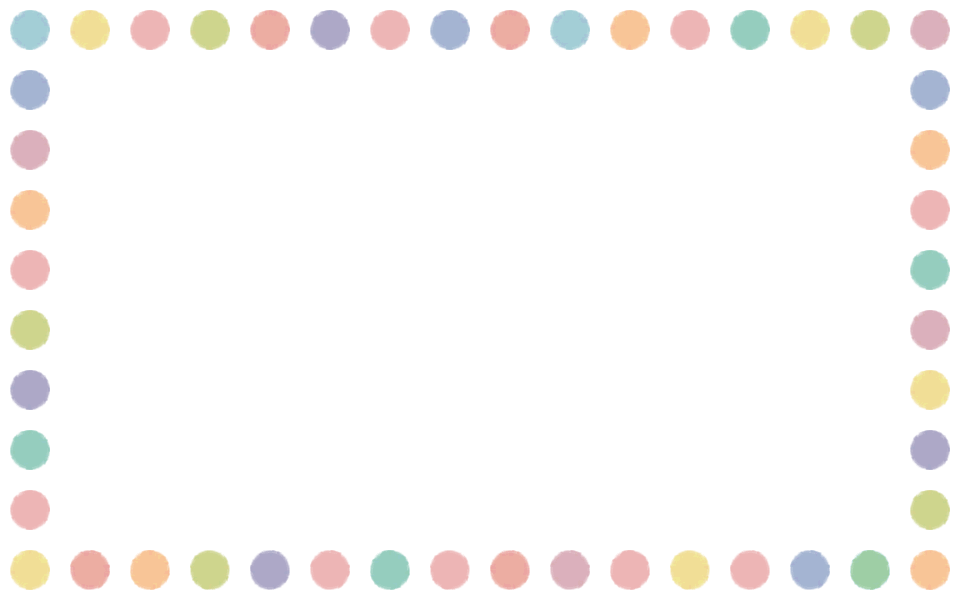 【ご連絡方法】
就業を希望される方から直接下記問い合わせ先までご連絡ください。その際に　紹介である旨・紹介者様の所属会社・紹介者様のお名前
をお申し出いただけますようお伝えください。

【問合せ先】
現在募集中のお仕事や
詳細はコチラ⇓
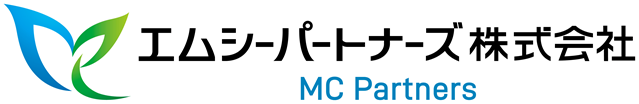 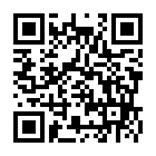 受付窓口：人材サービス事業部　阪（さか）
TEL：059-346-1005
mail： MCJP-MBX-MCP_KYUJIN_EIGYOKIKAKU@mchcgr.com